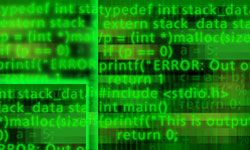 บทที่ 5 อินพุตและเอาต์พุต
รายวิชา สธ 113 การออกแบบโปรแกรมทางธุรกิจเบื้องต้น
อ.อภิพงศ์ ปิงยศ
Overview
คำสั่งในการรับและแสดงผล
การแสดงผลออกทางหน้าจอด้วย printf
รหัสรูปแบบและรหัสควบคุมการแสดงผลในภาษาซี
การแสดงผลออกทางหน้าจอด้วย putchar และ puts
การรับข้อมูลจากคีย์บอร์ดด้วย scanf 
การรับข้อมูลจากคีย์บอร์ดด้วย getchar, getch และ gets
2
คำสั่งในการรับและแสดงผลข้อมูล
ในภาษา C การรับและการแสดงผลข้อมูลจะอาศัยการเรียกใช้ฟังก์ชันมาทำงาน
ฟังก์ชันมาตรฐาน ได้แก่ฟังก์ชัน printf(), scanf() etc.
ฟังก์ชันที่เก็บไว้ใน I/O library ได้แก่ putchar(), puts(), getchar( ),  getch( ), gets( ) etc. โดยเวลาเรียกใช้ฟังก์ชันเหล่านี้จะต้องบอกให้ C compiler รับรู้ โดยใช้คำสั่ง #include เฮดเดอร์ไฟล์ชื่อ stdio.h เข้ามาก่อน
3
การแสดงผลออกทางหน้าจอด้วย printf( )
รูปแบบคำสั่ง:
control คือส่วนที่ใช้ควบคุมการแสดงผลใน 3 รูปแบบ ได้แก่ 
ข้อความธรรมดา
รหัสควบคุมรูปแบบ(Place Holder or Format code) เช่น %d, %f 
อักขระควบคุมการแสดงผล (\n, \t)

โดยส่วนเหล่านี้จะต้องเขียนไว้ภายในเครื่องหมาย “ …” (Double quote)
printf(“control”, value);
4
การแสดงผลออกทางหน้าจอด้วย printf( ) [cont.]
printf(“control”, value);
value คือ ค่าของตัวแปร นิพจน์ หรือสิ่งที่ต้องการจะแสดงผล
ตัวอย่างการใช้เช่น
			printf(“Hello World.\n”);
	            
			printf(“Sum = %d”, a + b);
		          
			printf(“Sum is %d = %d + %d”, a + b,a,b);
5
รหัสรูปแบบในภาษา C (Place Holder & Format Code)
ใช้เพื่อควบคุมการแสดงผลตัวแปร นิพจน์ออกทางหน้าจอ โดยพิจารณาให้สอดคล้องกับทั้งชนิดและค่าของข้อมูลที่ต้องการจะแสดงออก
6
รหัสรูปแบบในภาษา C(Place Holder & Format Code) [cont.]
การแสดงผลในรูปแบบตัวเลขทศนิยม เราสามารถกำหนดจำนวนหลักหลังจุดทศนิยมได้ โดยใช้รูปแบบ เช่น
	%.nf คือการแสดงผลออกมาเป็นทศนิยมที่มีตัวเลขหลังจุด n ตัว เช่น %.3f จะแสดงตัวเลขหลังจุดทศนิยม 3 หลัก อย่างเช่น 12.345
	 %.ne คือการแสดงผลออกมาในรูปทศนิยมเลขยกกำลังในรูป e และมีตัวเลขหลังจุดทศนิยม n ตัว เช่น %.3e จะแสดงตัวเลขหลังจุดทศนิยม 3 หลัก อย่างเช่น 1.256e + 02
7
อักขระควบคุมการแสดงผล
ช่วยในการจัดข้อความที่จะแสดงให้เป็นระเบียบ โดยต้องใส่ไว้ภายในเครื่องหมาย “…” มีดังต่อไปนี้
8
การแสดงผลออกทางหน้าจอด้วย putchar( )
ในภาษา C นอกเหนือจากการเรียกฟังก์ชัน printf( ) พร้อมกับกำหนดรหัสรูปแบบ %c เพื่อใช้สำหรับการแสดงผลอักขระออกทางหน้าจอแล้ว เรายังมีฟังก์ชันที่ใช้สำหรับแสดงผลอักขระโดยเฉพาะ ได้แก่ฟังก์ชัน putchar( ) 
รูปแบบคำสั่ง:

char เป็นตัวแปรชนิด char หรืออักขระ 1 อักขระ ที่เขียนภายในเครื่องหมาย ‘…’
putchar(char);
ฟังก์ชัน putchar()  ใช้สำหรับการแสดงผลอักขระ 1 อักขระ
		       ออกทางหน้าจอภาพ
9
การแสดงผลออกทางหน้าจอด้วย putchar( ) [cont.]
#include <stdio.h>
int main()
{
	char first = 'O';
	putchar(first);
	putchar('k');
	return 0;
}
10
การแสดงผลออกเป็นข้อความด้วย puts( )
เราสามารถใช้ฟังก์ชัน puts( ) ในการแสดงข้อความหรืออักขระหลายตัวออกทางหน้าจอ
รูปแบบคำสั่ง:

str คือ ตัวแปรที่เก็บข้อมูลชนิดข้อความ หรือข้อความที่เขียนอยู่ภายในเครื่องหมาย “…”   เช่น puts(“easy & fun”);
puts(str);
11
การรับข้อมูลจากคีย์บอร์ดด้วย scanf( )
ฟังก์ชัน scanf() ใช้สำหรับการรับข้อมูลจากผู้ใช้งาน เพื่อนำข้อมูลมาร่วมประมวลผลเข้ากับโปรแกรม โดยผู้เขียนโปรแกรมจะกำหนดให้ผู้ใช้กรอกข้อมูลผ่านทางคีย์บอร์ด 

รูปแบบคำสั่ง:
format  เป็นการใช้ format code หรือ place holder เพื่อกำหนดชนิดข้อมูลที่จะรับเข้ามา โดยชนิดของรหัสรูปแบบควรตรงกับชนิดของข้อมูลที่จะรับเข้ามา (&variable)
variable คือ ตัวแปรที่ใช้เก็บค่าข้อมูลที่จะรับเข้ามา โดยต้องมีเครื่องหมาย & หน้าชื่อตัวแปร ยกเว้นตัวแปรที่เก็บข้อมูลชนิดข้อความ (string) ที่สามารถใส่ชื่อตัวแปรได้โดยไม่ต้องมีเครื่องหมาย & นำหน้า
scanf(“format”, &variable);
12
การรับข้อมูลจากคีย์บอร์ดด้วย scanf( ) [cont.]
ในการรับหรือแสดงข้อมูลมากกว่าหนึ่งตัว เราสามารถใส่รหัสรูปแบบติดกันได้ เช่น %c%c%c โดยไม่ต้องเว้นช่องว่าง เพราะตัวแปลภาษาสามารถแยกแยะข้อมูลได้อยู่แล้ว หรือจะมีอะไรมาแสดงคั่นก็ได้ เช่น %s/%s/%s
ตัวอย่างการใช้เช่น
#include <stdio.h>
int main( )
{
	char ch1, ch2, ch3; 
	
	printf("Enter three characters:  ");
	scanf("%c%c%c", &ch1, &ch2, &ch3);
	printf("The characters are %c, %c, and %c\n",ch1,ch2,ch3);
	
	return 0;
}
13
การรับข้อมูลทีละอักขระด้วย getchar( )
ฟังก์ชัน getchar() ใช้รับอักขระจากคีย์บอร์ด โดยสามารถรับได้ครั้งละหนึ่งอักขระเท่านั้น
รูปแบบคำสั่ง:
 variable คือชื่อตัวแปรชนิดอักขระ ที่จะใช้เก็บค่าของอักขระที่รับเข้ามาจากทางคีย์บอร์ด 
ตัวอย่างการใช้เช่น
variable = getchar();
#include <stdio.h>
int main( )
{
	char c; 
	printf("Enter a letter:  ");
	c = getchar();
	printf("You entered: %c", c);	
	return 0;
}
14
การรับข้อมูลทีละอักขระด้วย _getch( )
ฟังก์ชัน _getch() ใช้รับอักขระจากคีย์บอร์ด ได้ครั้งละหนึ่งอักขระ เช่นเดียวกับฟังก์ชัน getchar() แต่จะแตกต่างกันตรงที่การรับข้อมูลด้วยฟังก์ชัน _getch() เมื่อผู้ใช้กรอกข้อมูลเข้ามา 1 อักขระแล้ว โปรแกรมจะทำงานต่อทันทีโดย       ไม่ต้องกดปุ่ม Enter  และอักขระที่กรอกจะไม่แสดงขึ้นมาให้เห็นบนหน้าจอ
รูปแบบคำสั่ง:

ฟังก์ชัน getch() จำเป็นต้องทำการ #include <conio.h>
variable = _getch();
15
การรับข้อมูลเป็นข้อความด้วย gets( )
ฟังก์ชัน gets() ใช้รับข้อมูลที่เป็นข้อความเข้ามาทางคีย์บอร์ด
รูปแบบคำสั่ง:
 str คือ ตัวแปรที่จะใช้เก็บข้อความ ซึ่งเราต้องสร้างเตรียมไว้ก่อนที่จะเรียกฟังก์ชัน gets( ) 
ตัวอย่างการใช้เช่น
gets(str);
#include<stdio.h>
int main( )
{
	char message[30]; 
	printf("Enter a message:  ");
	gets(message);
	printf("Your message is %s", message);	return 0;
}
16